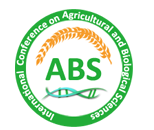 ABS ****
The 6th International Conference on Agricultural and Biological Sciences (ABS 2020)
Title Title Title Title Title Title Title Title Title Title Title Title Title Title
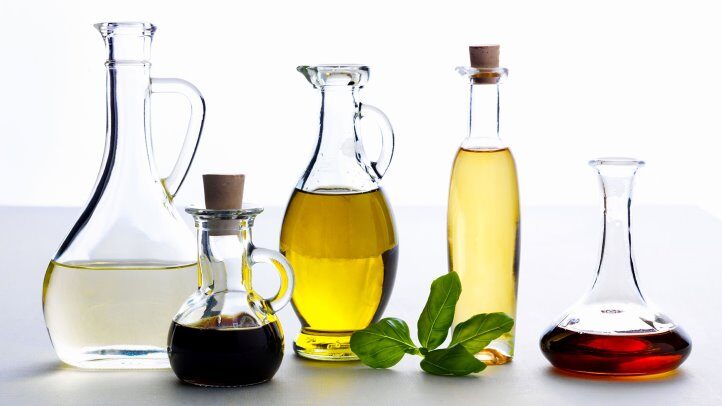 Presented by : author A B
AffliaTion: AAAAAAAAAAAAAAAAAAAAAAAAAAAAAAAAAAAAAAAA
1
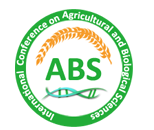 ABS ****
INTRODUCTION
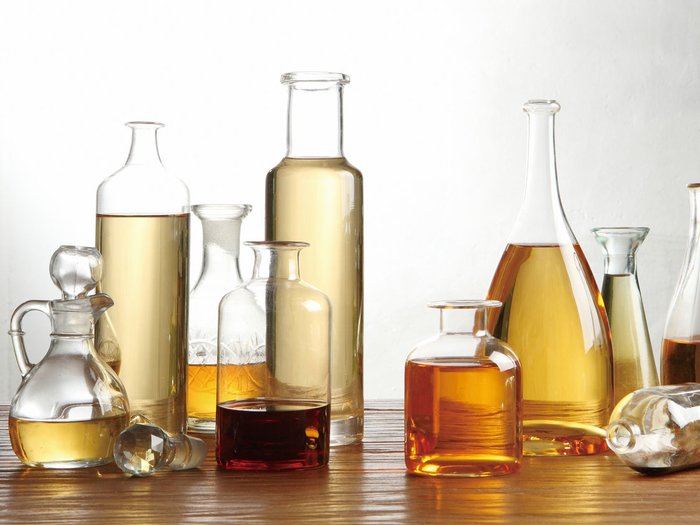 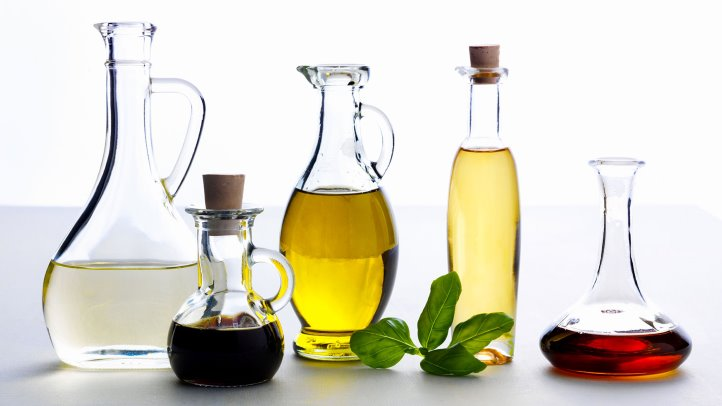 2
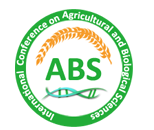 ABS ****
OBJECTIVES
*****************************************
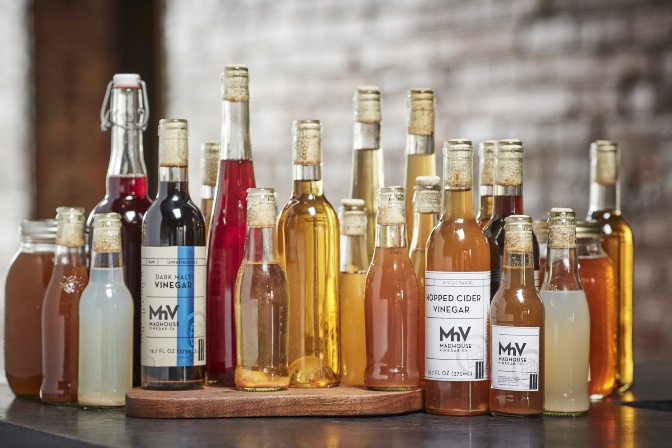 3
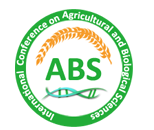 ABS ****
METHODOLOGY
4
RESULT AND DISCUSSIONS
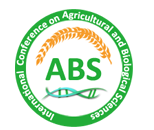 ABS ****
5
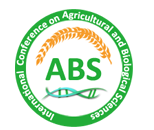 ABS ****
Conclusion
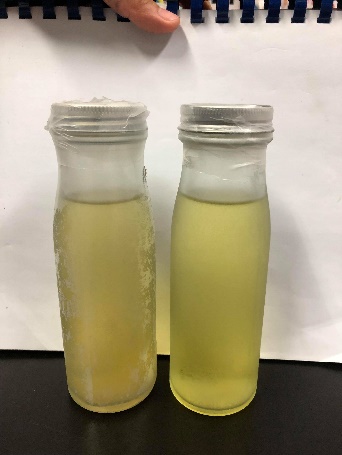 6
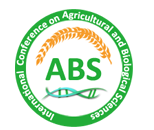 ABS ****
ACKNOWLEDGEMENT
7
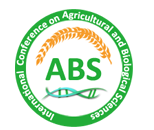 ABS ****
Thank you for your attention
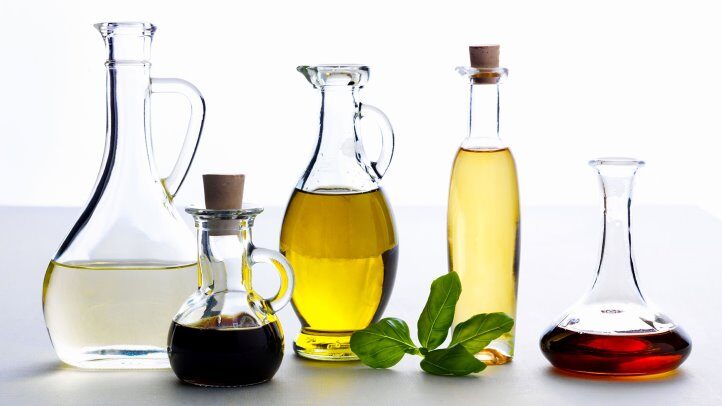